Motivation: prebiotic microfluidics
time
early life
4 GYa
Nucleotides
& fatty acids
RNA
mol. evolution
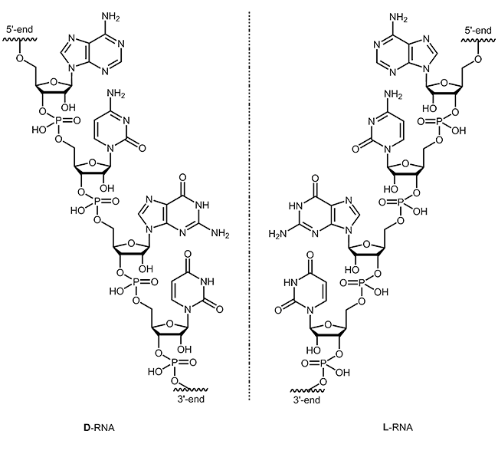 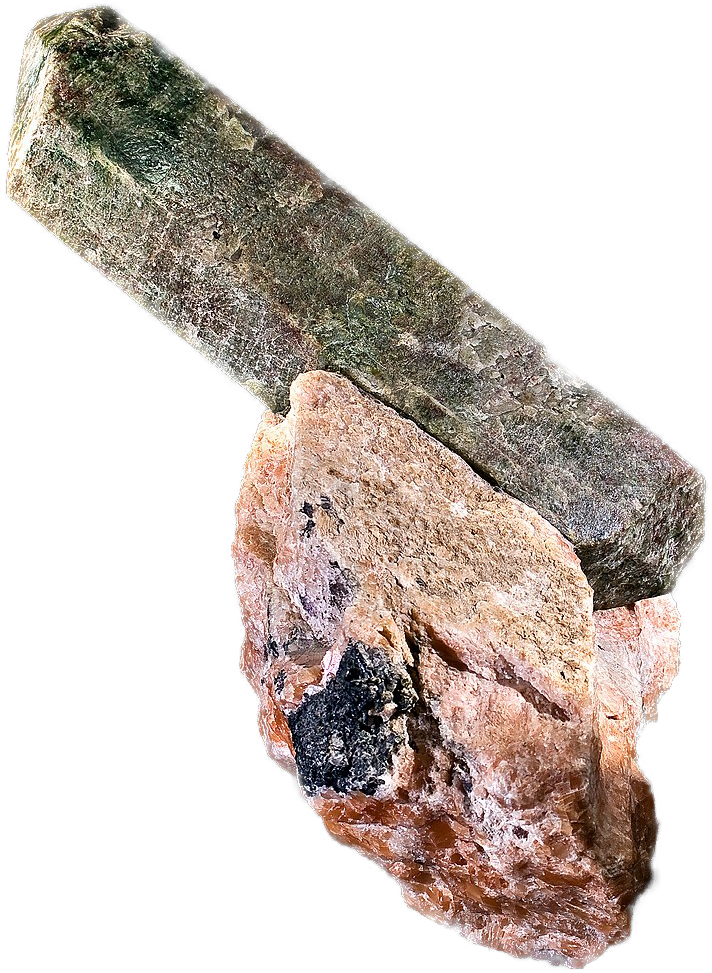 Phosphor enrichment
Molecular
evolution
RNA
Nucleotides
e.g. Nucleoside
synthesis
Ribozymes
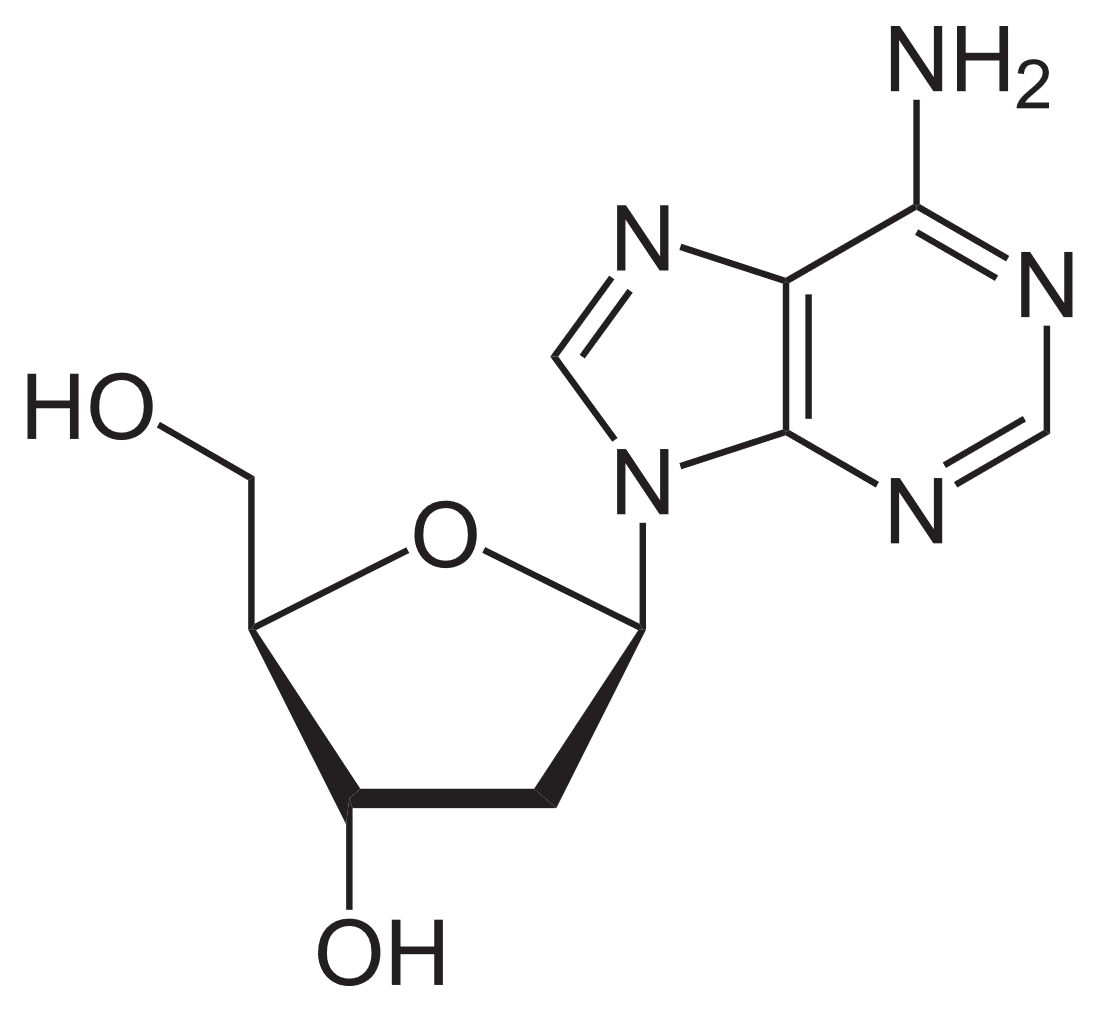 Phosphorylation
Activating
chemicals
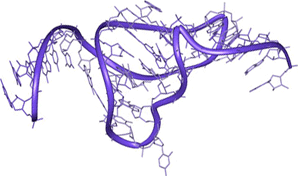 Powner, Gerland, Sutherland, Nature vol 459, 239-242 (2009)
[Speaker Notes: Quick explanation why RNA -> molecular evolution
You need interacting strands!
Going through these steps is not like walking on a plane – its hard
Molecular evolution ->]
Systems Pre-Biophysics
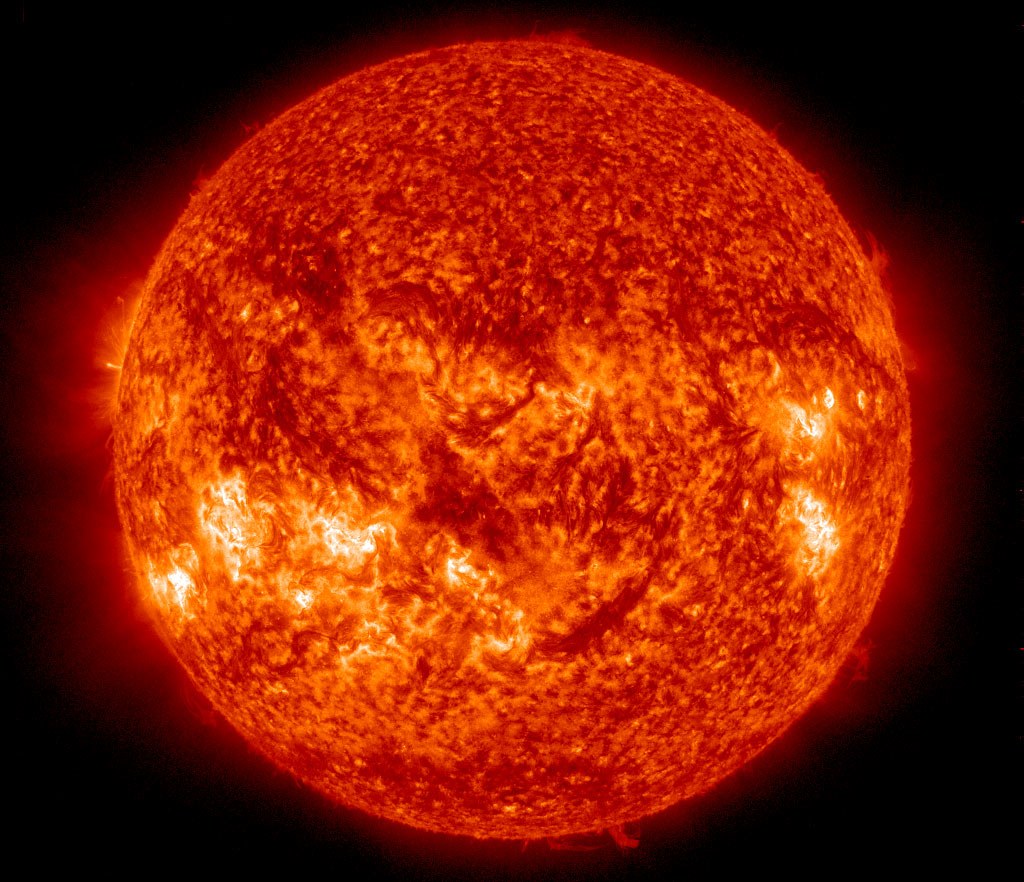 Coupling between physical non-equilibria and prebiotic chemistry & geology
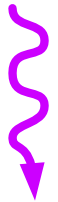 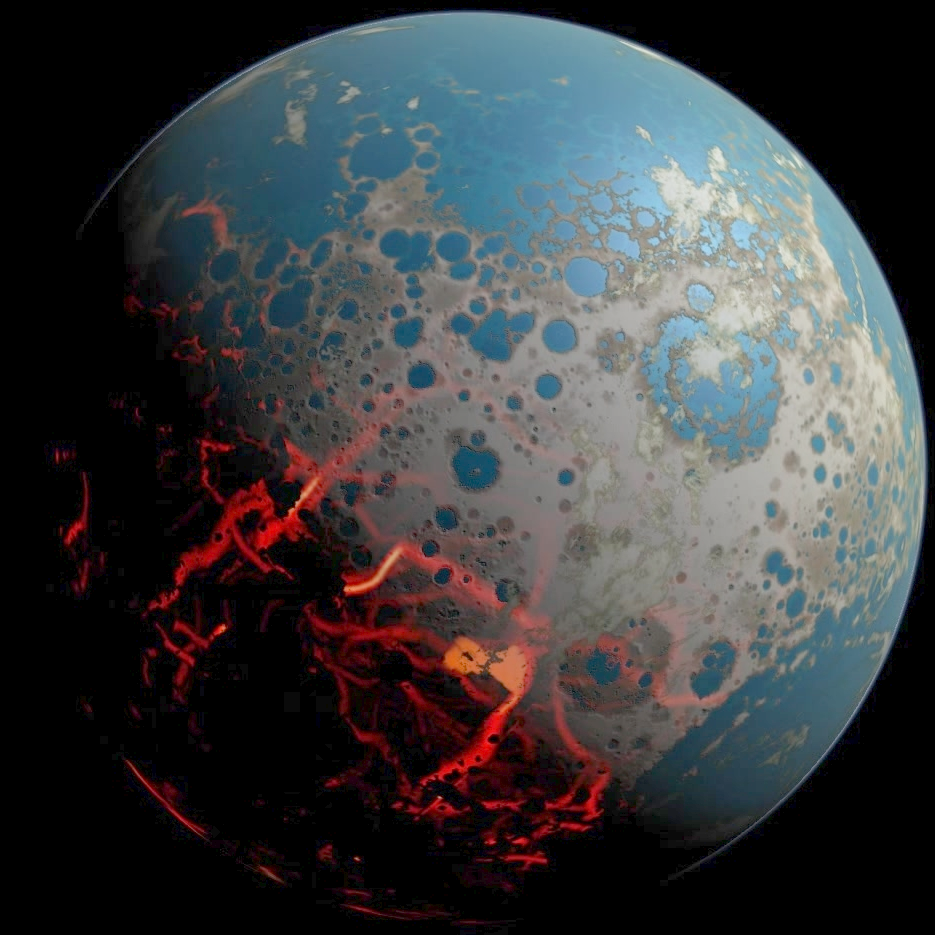 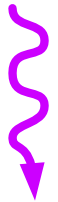 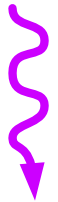 scale not correct
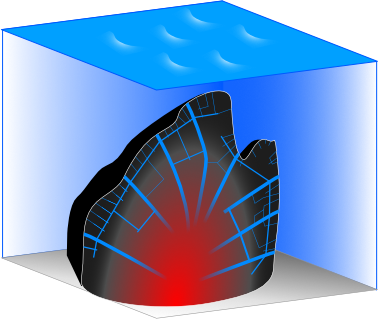 Thermophoresis: The „capacitor effect“
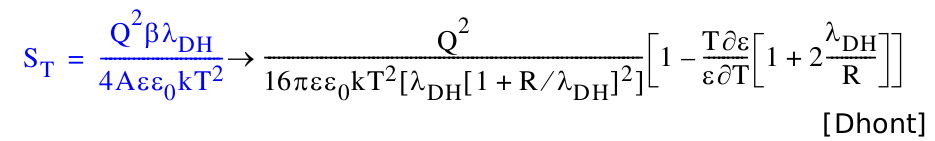 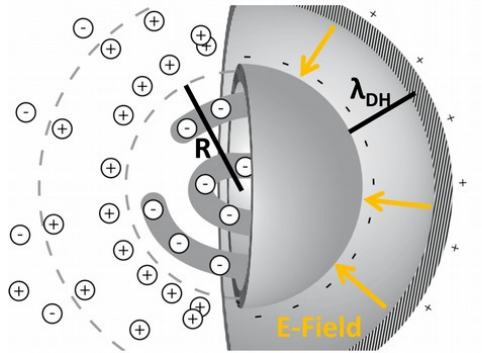 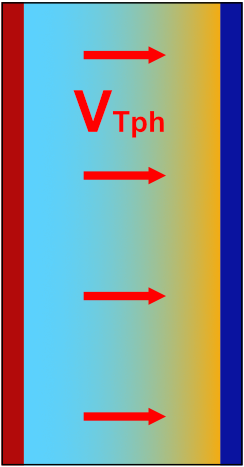 heat
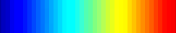 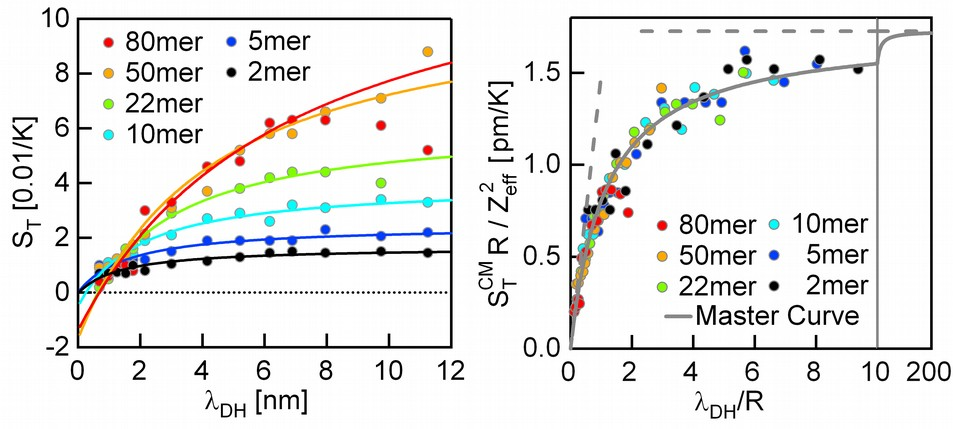 c
1.05x
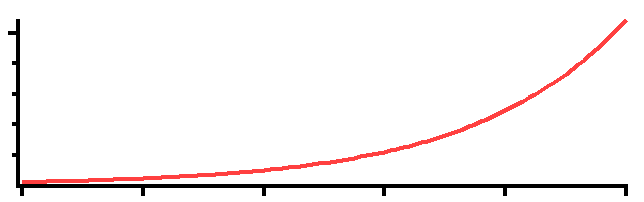 x
Enhance thermophoretic effect by convection
Thermophoresis + convection:
c
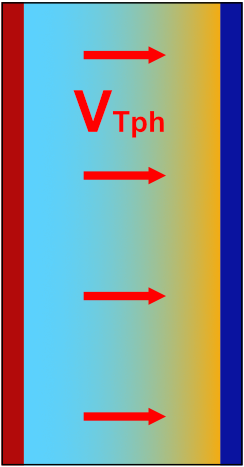 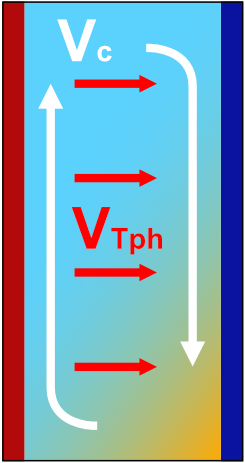 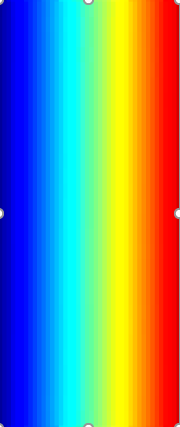 g
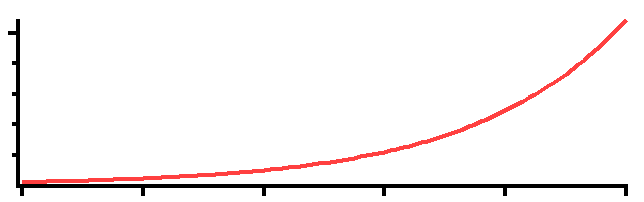 heat
heat
h
c
1000x
1.05x
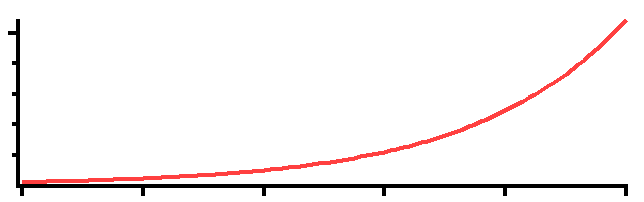 x
[Speaker Notes: Also include convection! -> make this slide new for non-preqbiotic intro.]
Scenario
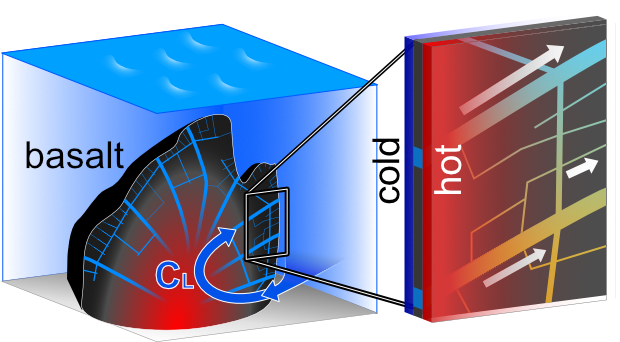 Ribozyme
function
Basalt:
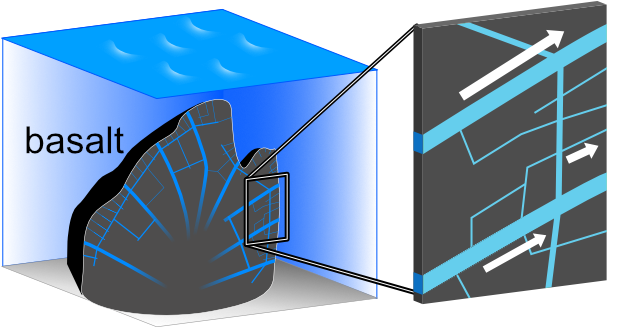 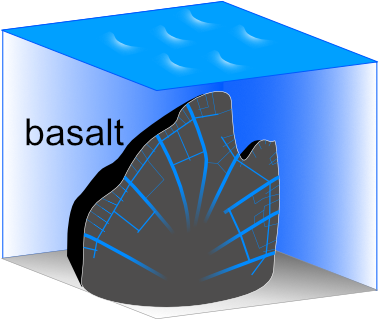 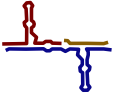 apatite
Apatite @pH2:
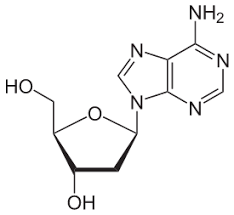 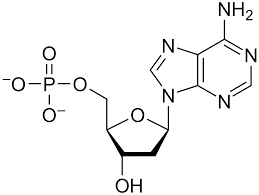 Experiment
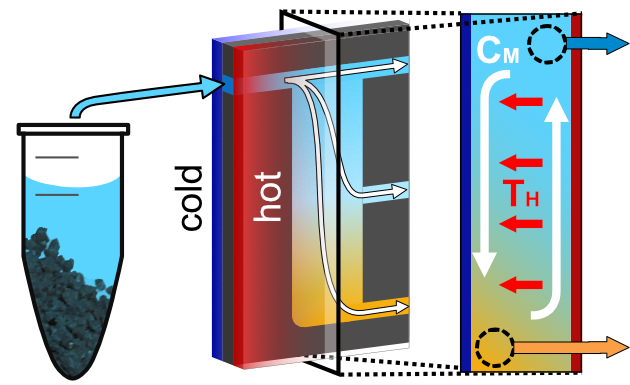 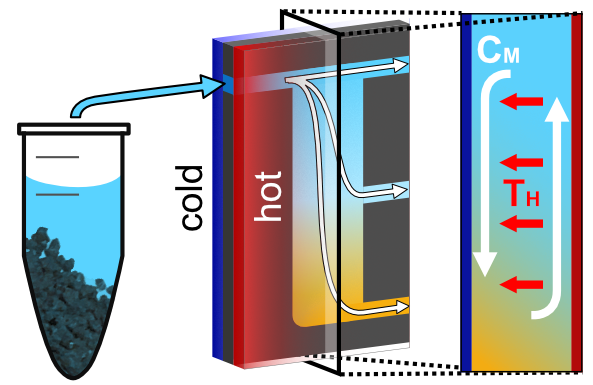 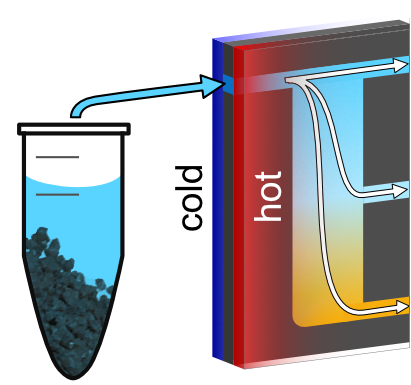 Ion chromatography:
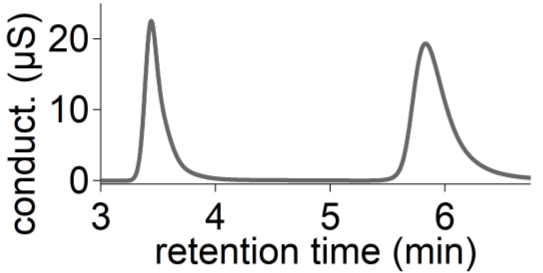 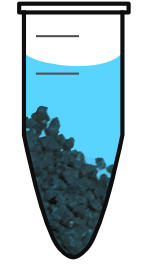 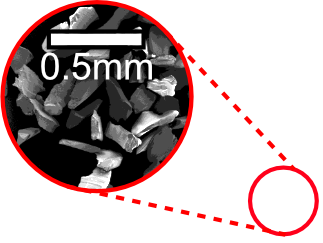 Setup
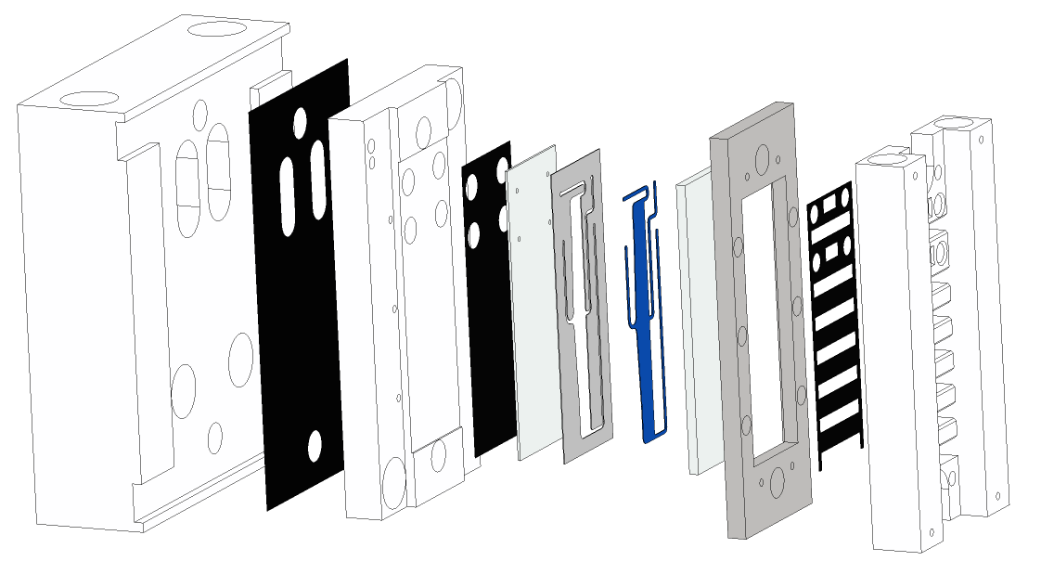 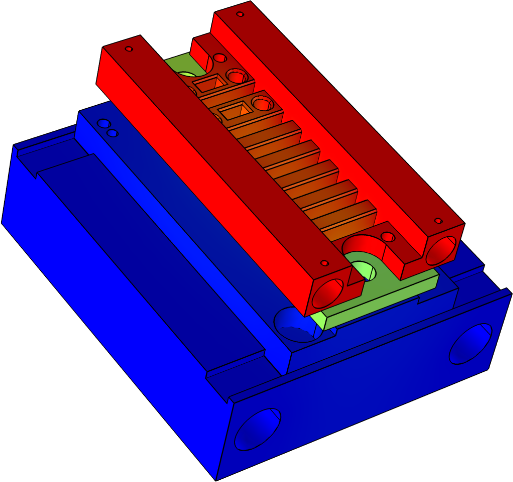 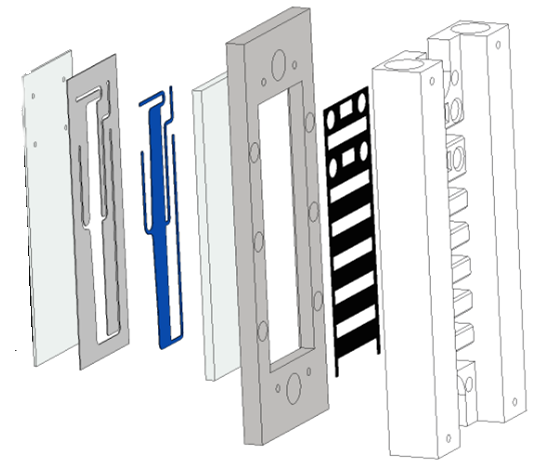 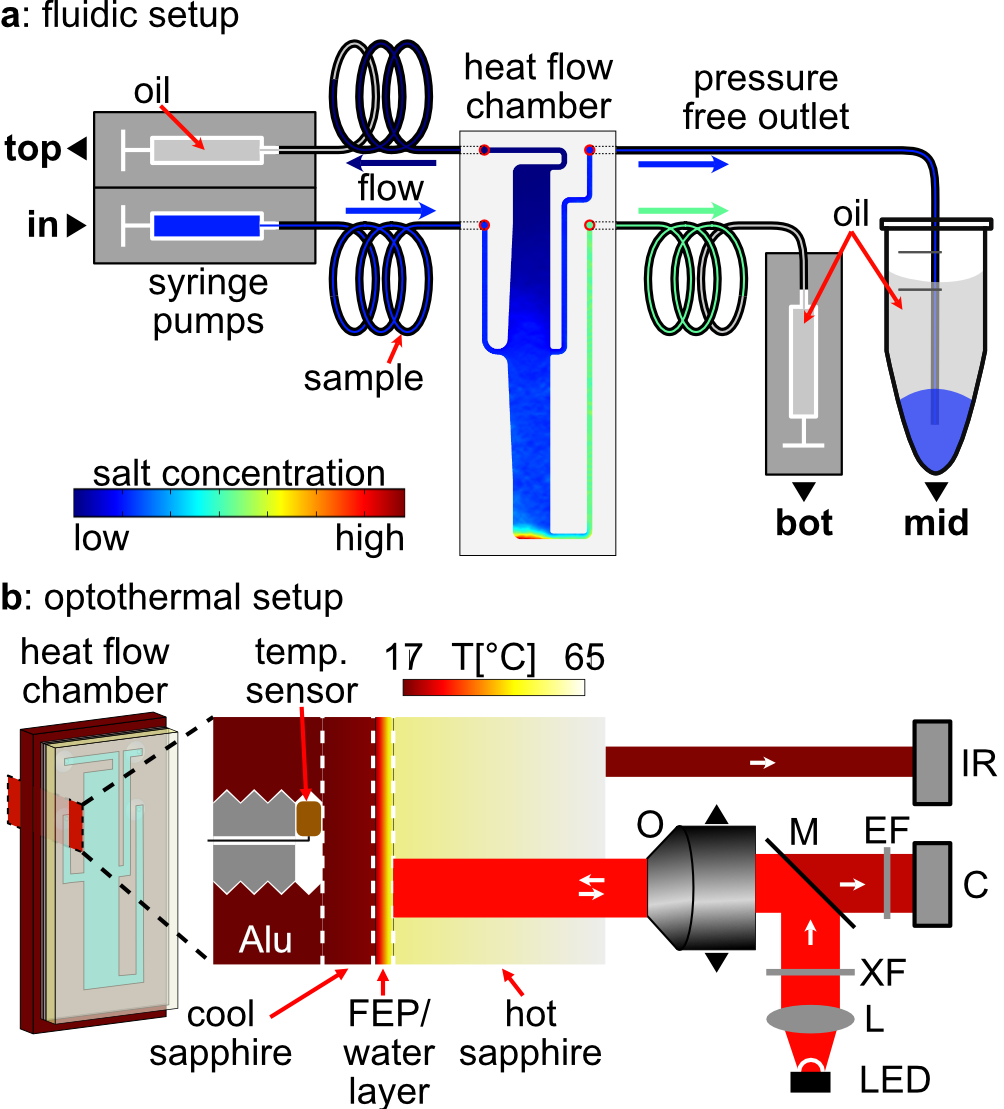 How to get from here:
?
naïve pool
..to here:
e.g. from polymerization
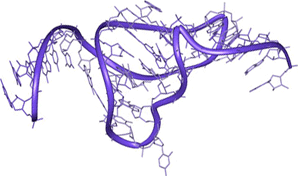 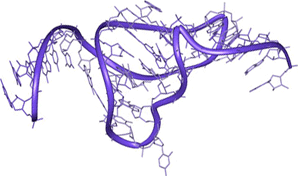 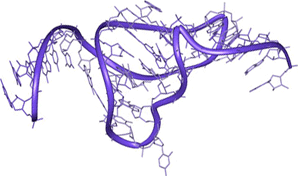 optimized pool
Solution: select phenotype, 			NOT genotype
Higher relative amount of folding sequences
Szostak/Luptak did it already:
(kinda)
How could we do it „prebiotically“?
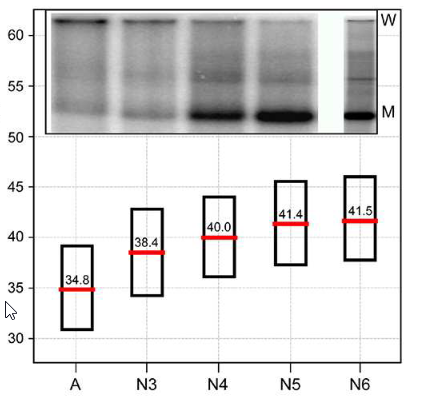 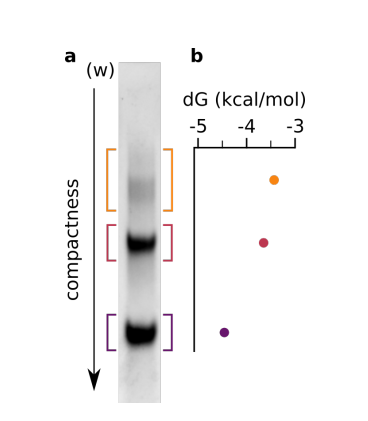 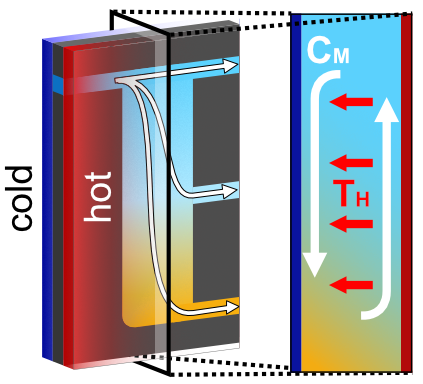 phenotypic potential
Luptak, Szostak et al. J. Am. Chem. Soc. 2020, 142, 4, 1941–1951
RNA:
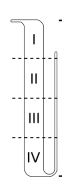 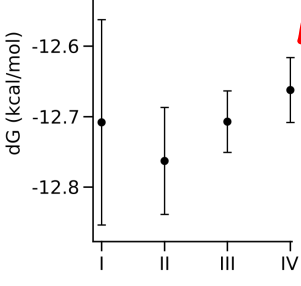 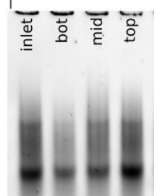 (from PhD thesis Alex Kühnlein)
Better setting f. Oligomers:
The „heat-step“
(see NatChem 2015)
Temperature
Concentration (oligo)
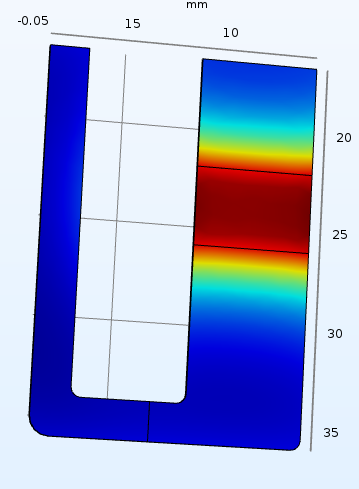 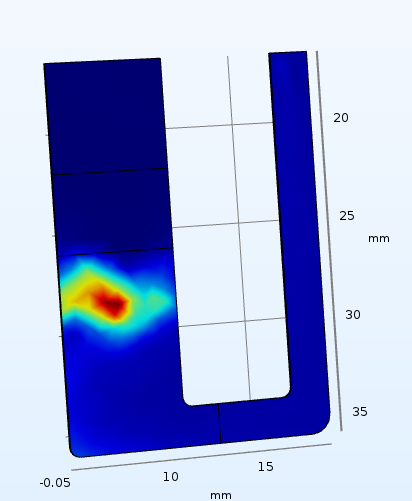 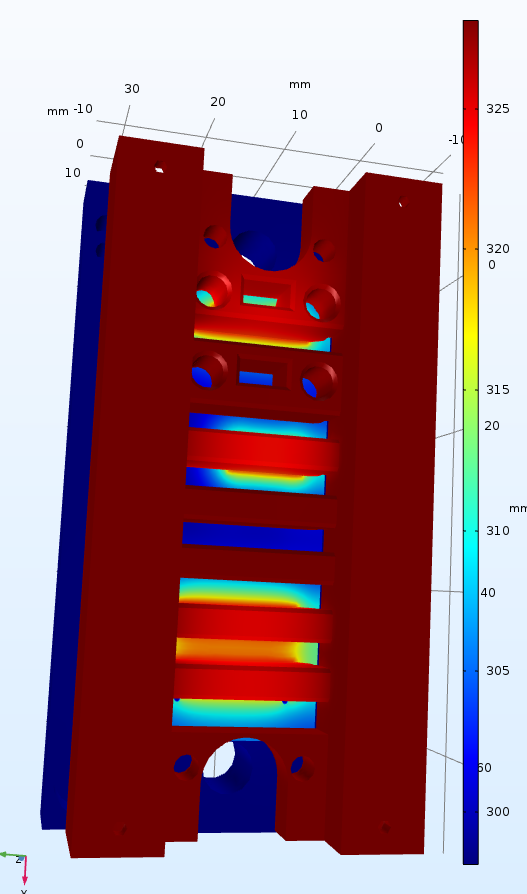 Length selection
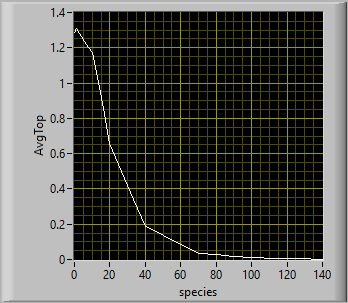 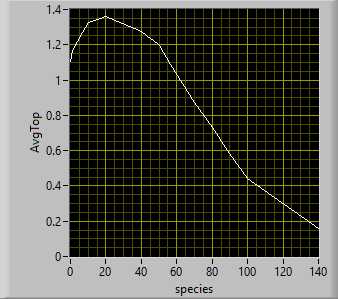 low flow speed
High flow speed
Selective effect „under“ the heater:
140mer
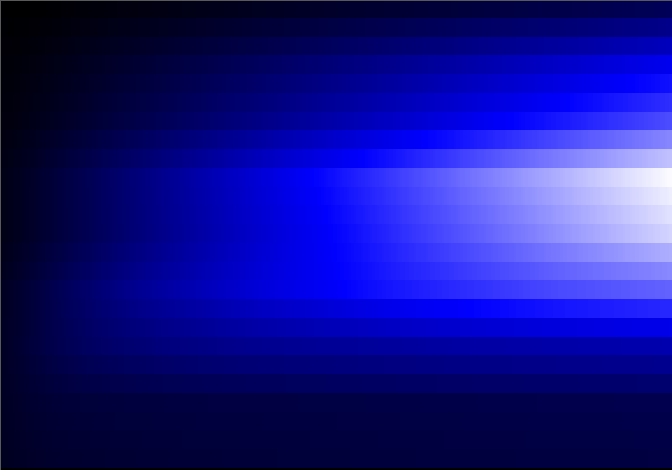 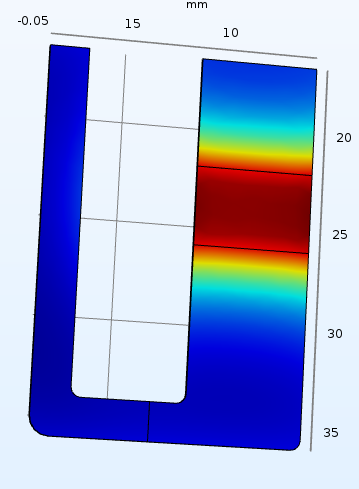 Oligo length
NTP
time
20h
How to do these simulations?
Thermophoresis: The „capacitor effect“
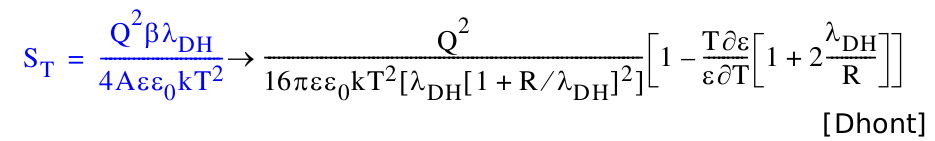 Continuity equation & Ficks law
Navier stokes equation